Урок обучения грамоте1 классЗвуки [д], [д'],согласнаястрочная буква д.
Студентка СОГУ:
Нафиева Олеся Валерьевна
Назовите предметы, изображенные накартинках:
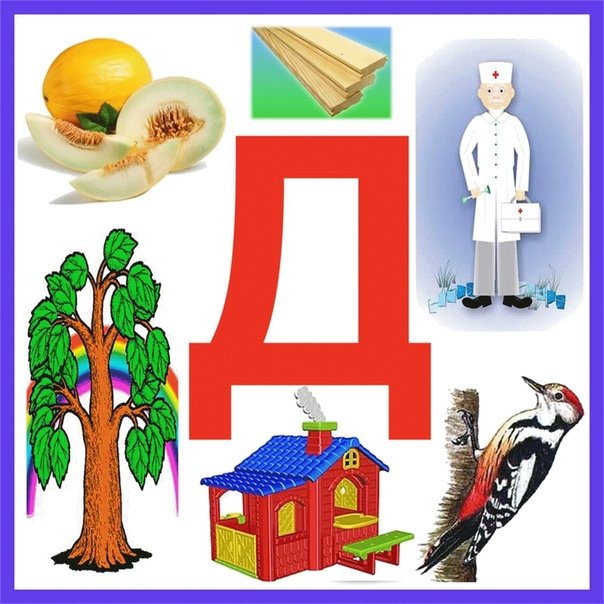 дынядоскадереводоктордятелдом
Тема Урока:
Звуки [ д, д,].

Буквы Д д.
А я Дарина
Я Дима
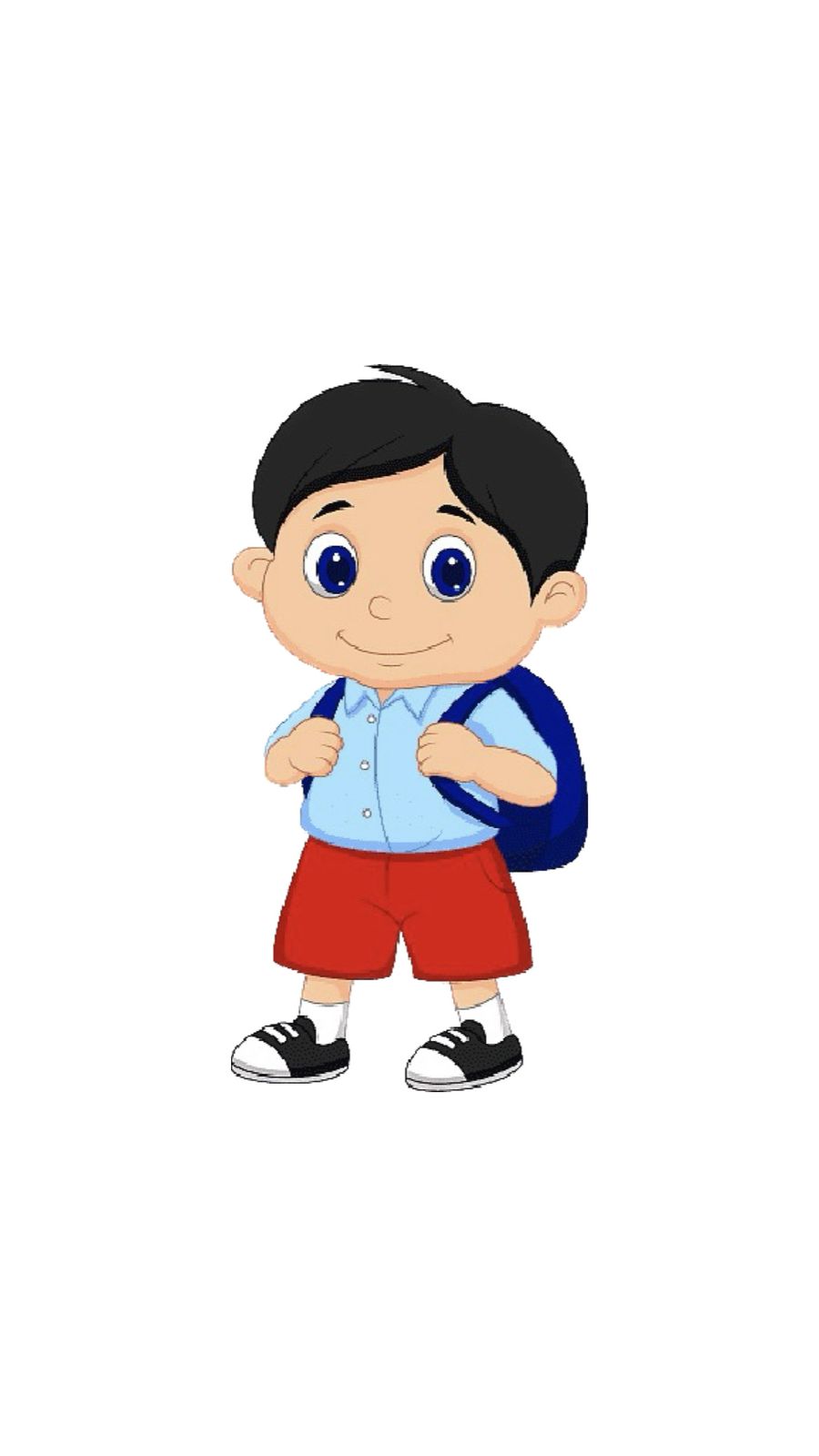 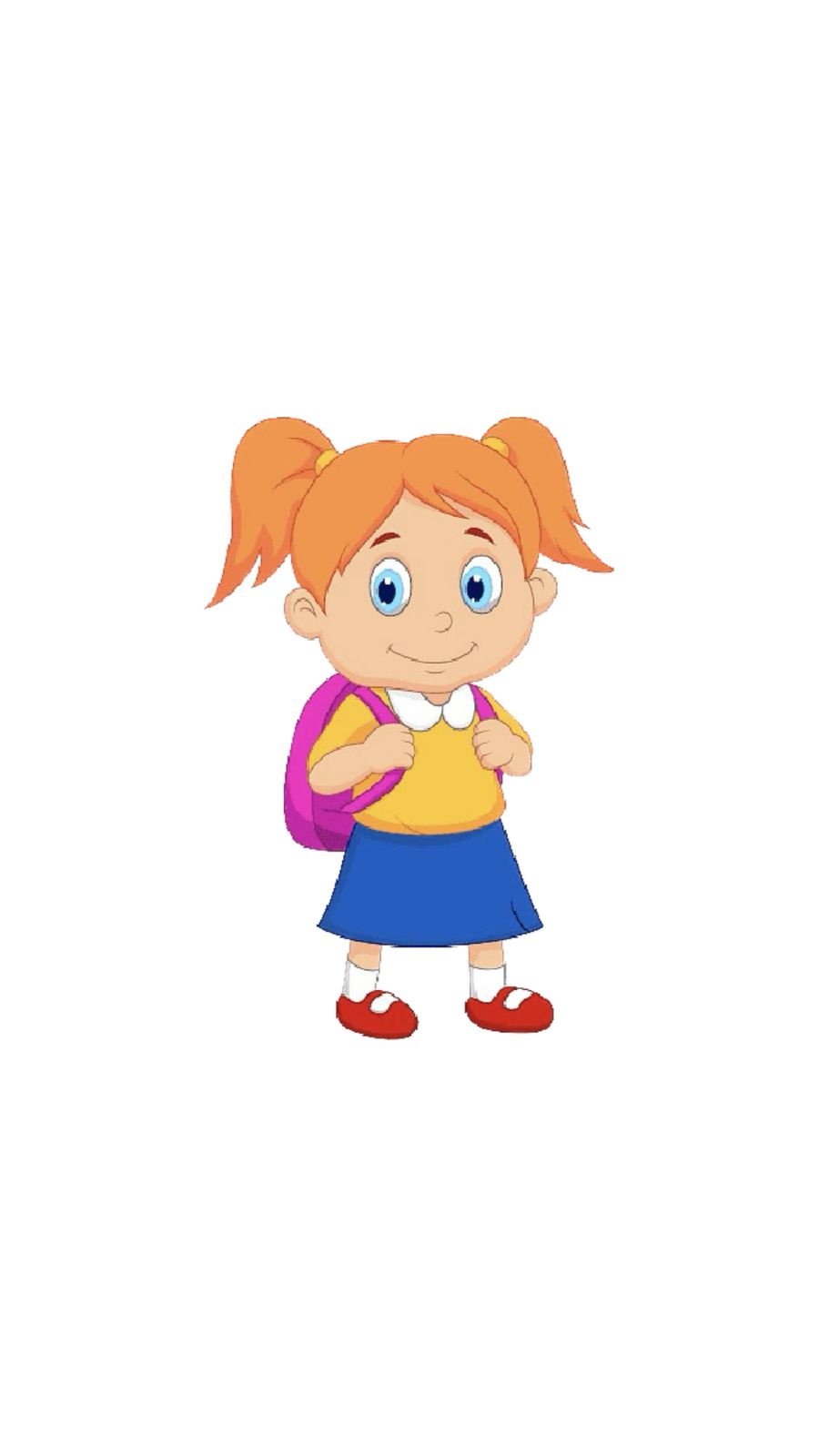 Я познакомлю Вас с твердым [д] как в моем имени
А я Вас познакомлю с мягким [д] как в моем имени
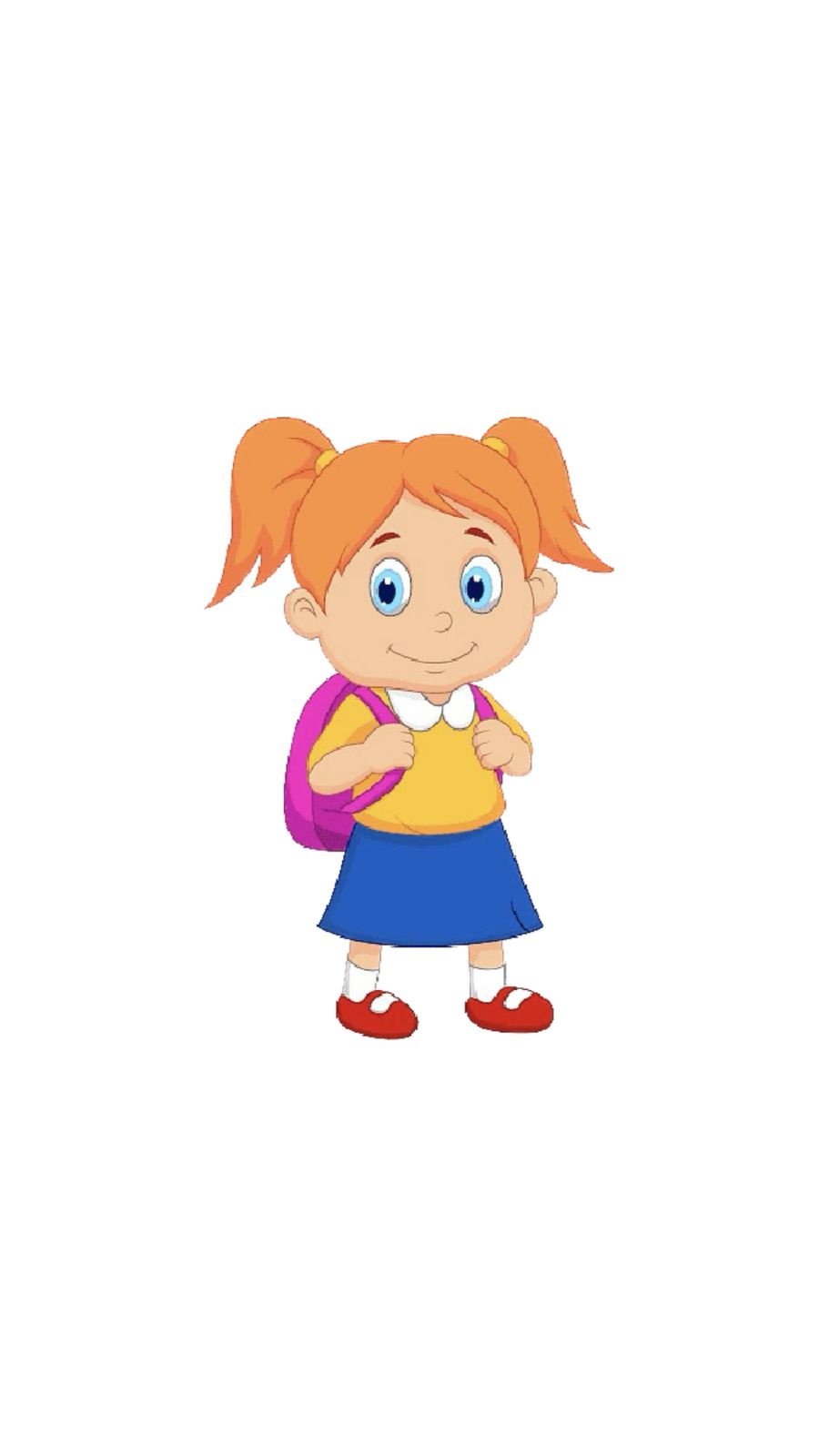 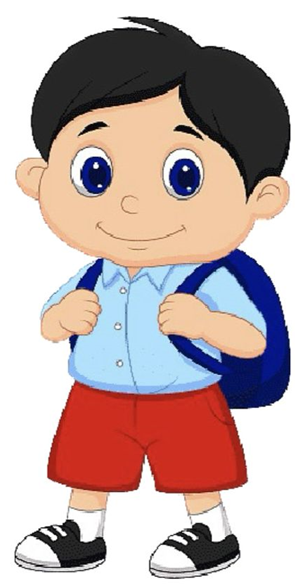 Согласный [д] – согласный, звонкий, твердый.
Согласный [д] – Согласный, звонкий, мягкий.
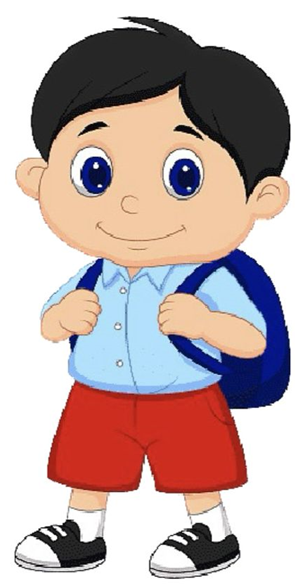 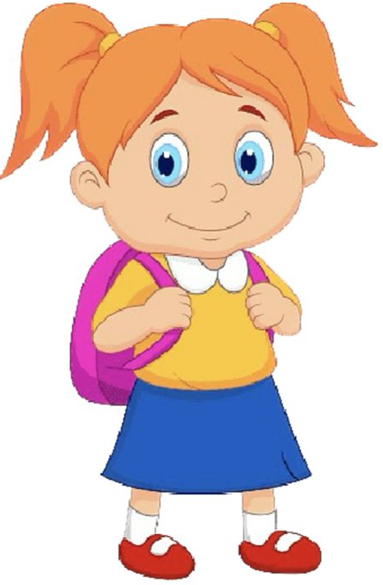 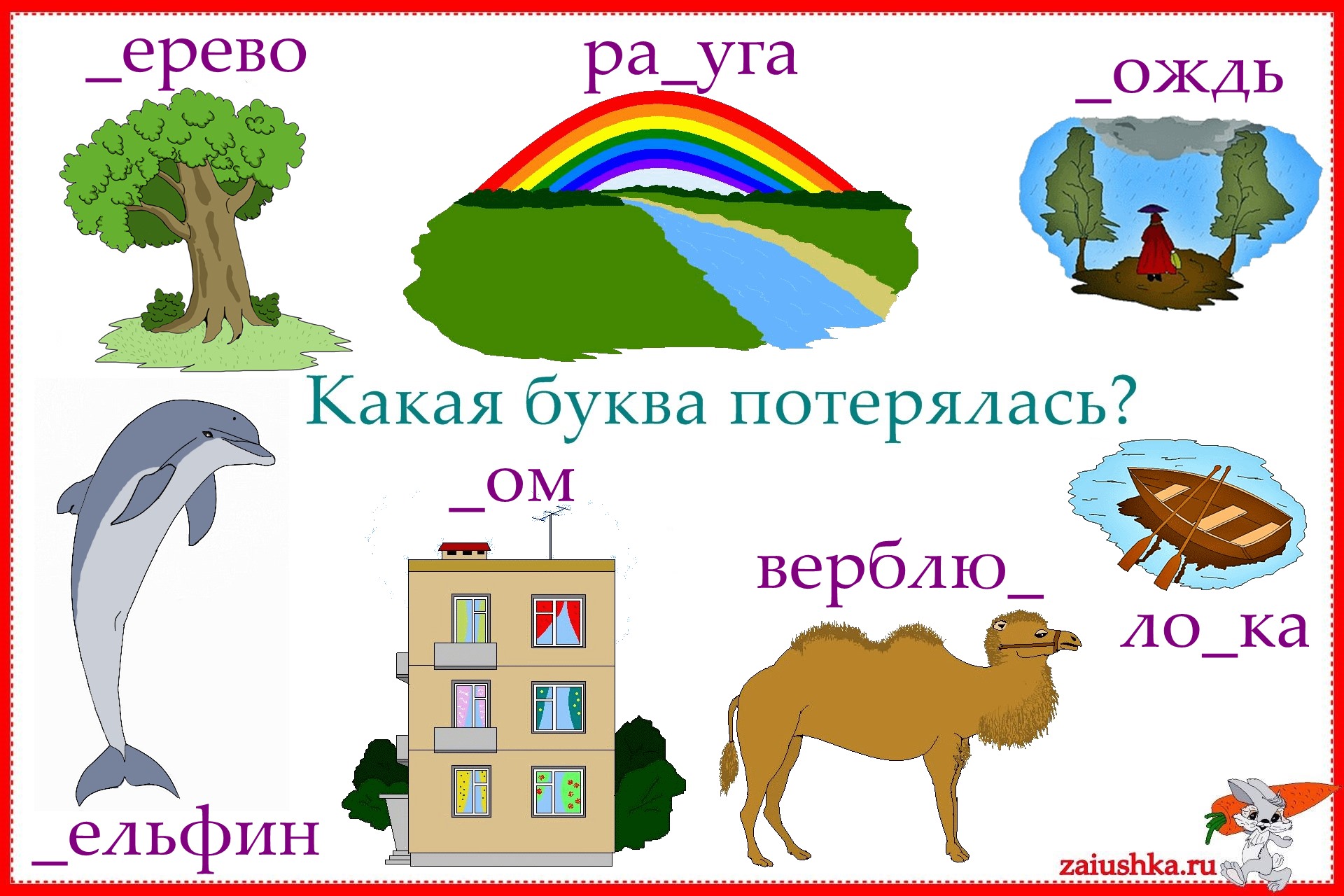 Буква Д как этот дом,Долго жить мы будем в нем.
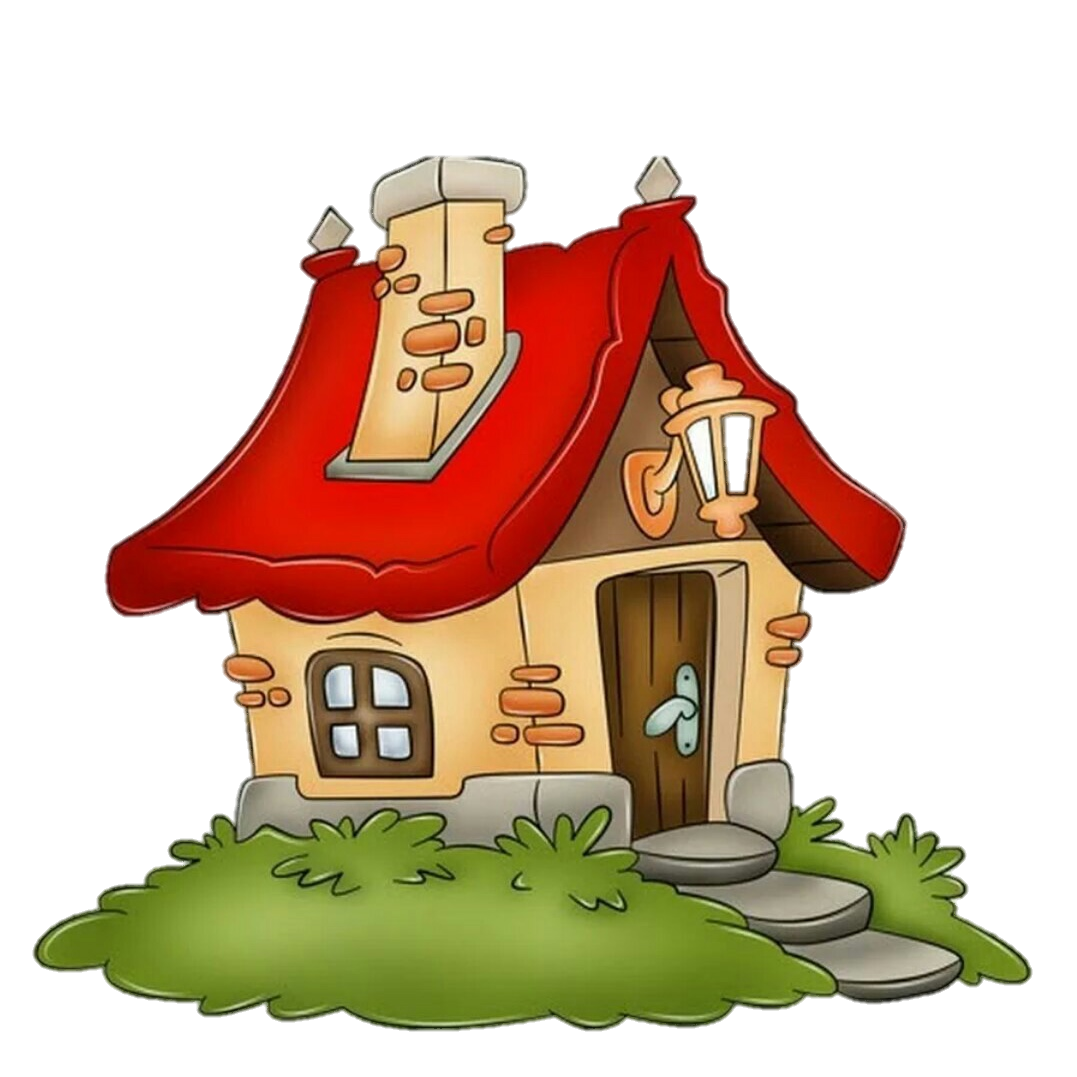 Физкультминутка:
Дождь! Дождь! Надо намРасходиться по домам! (Шагаем на месте)Гром! Гром, как из пушек.Нынче праздник для лягушек. (Прыжки на месте)Град! Град! Сыплет градВсе под крышами сидят. (Хлопки в ладоши)Только мой братишка в лужеЛовит рыбу нам на ужин. (Шагаем на месте)
Покажем Диме и Дарине как мы умеем читать слоги:
ДА
ДО
ДУ
ДЫ
ДИ
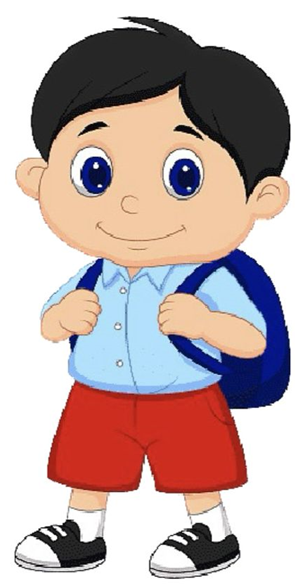 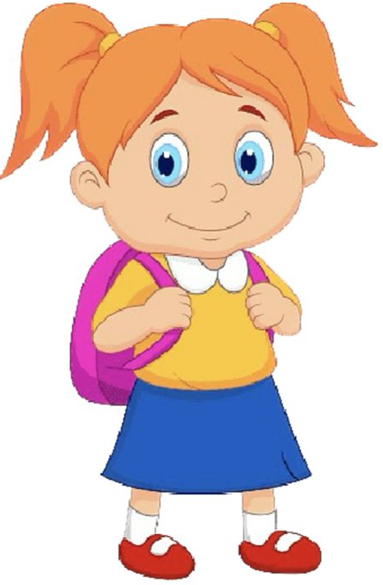 По какой дороге нам пойти – по Лесной или Длинной?
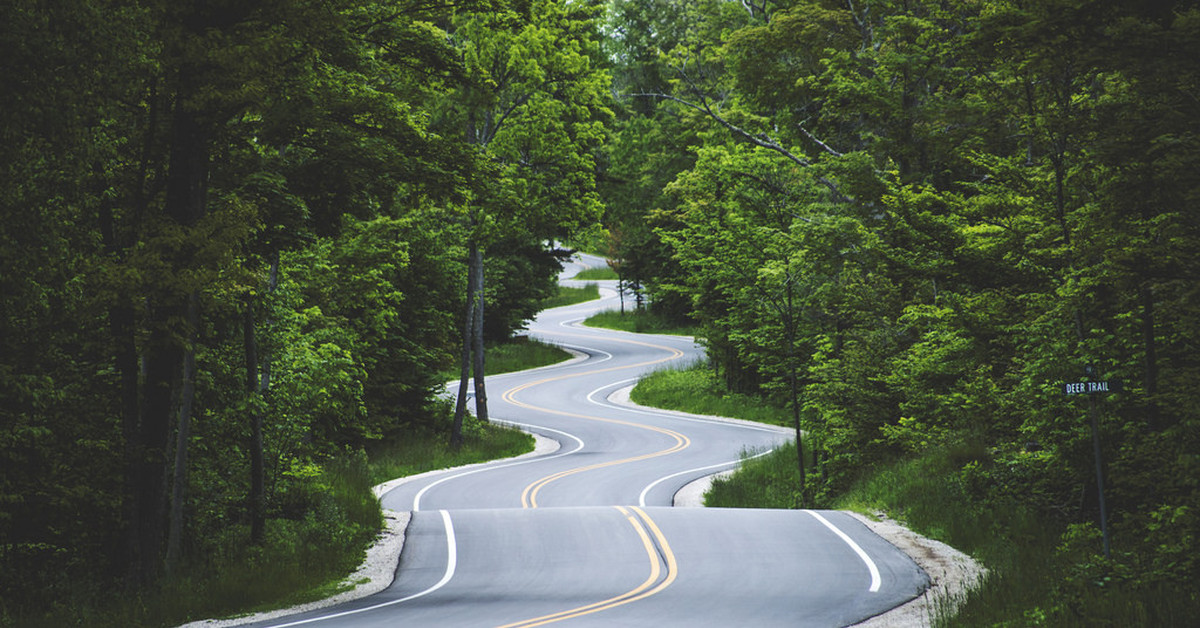 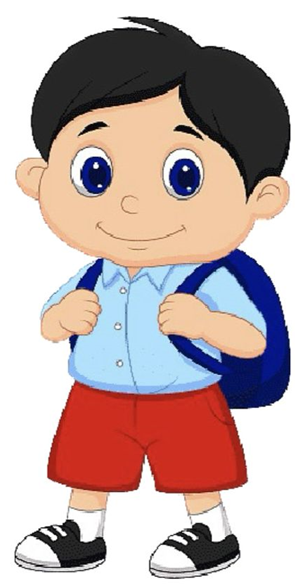 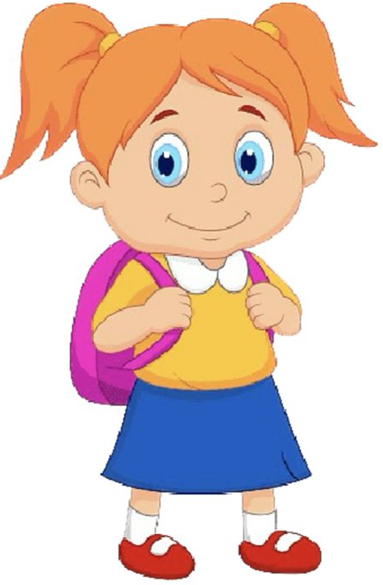 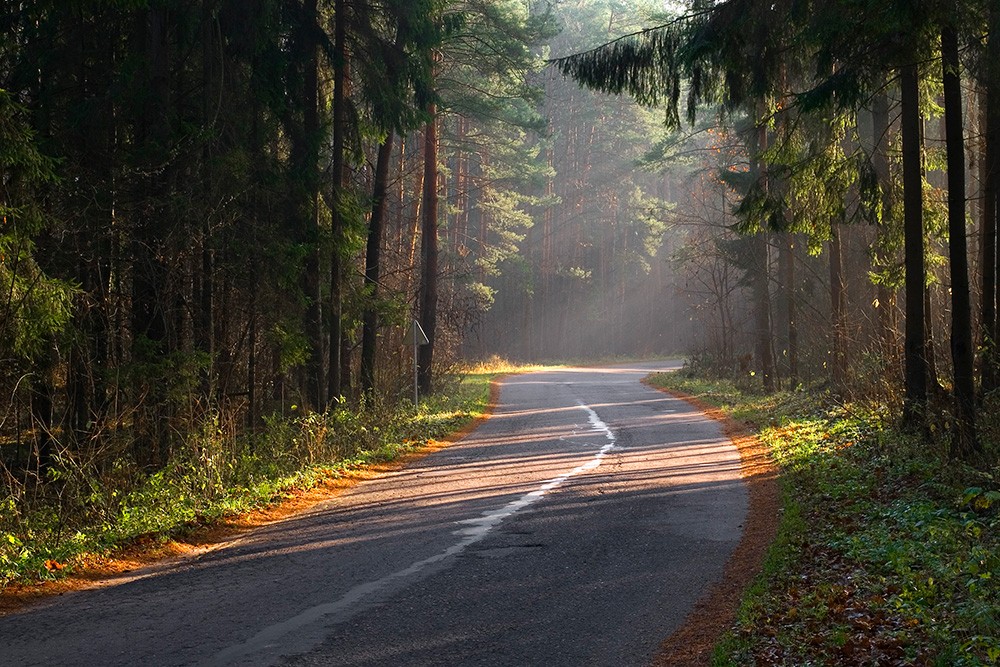 Понравился урок с Димой и Дариной?
ДА!
ДА!
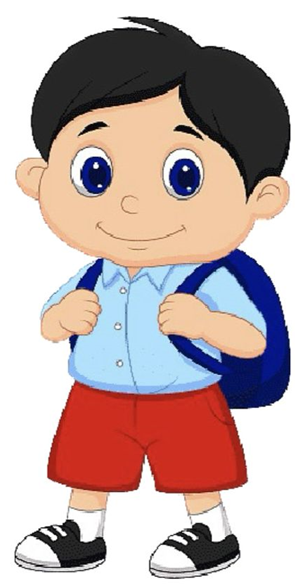 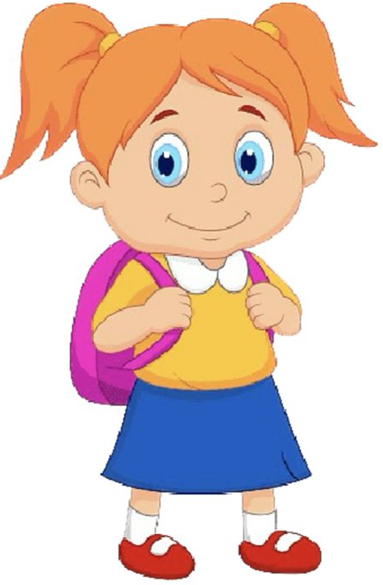